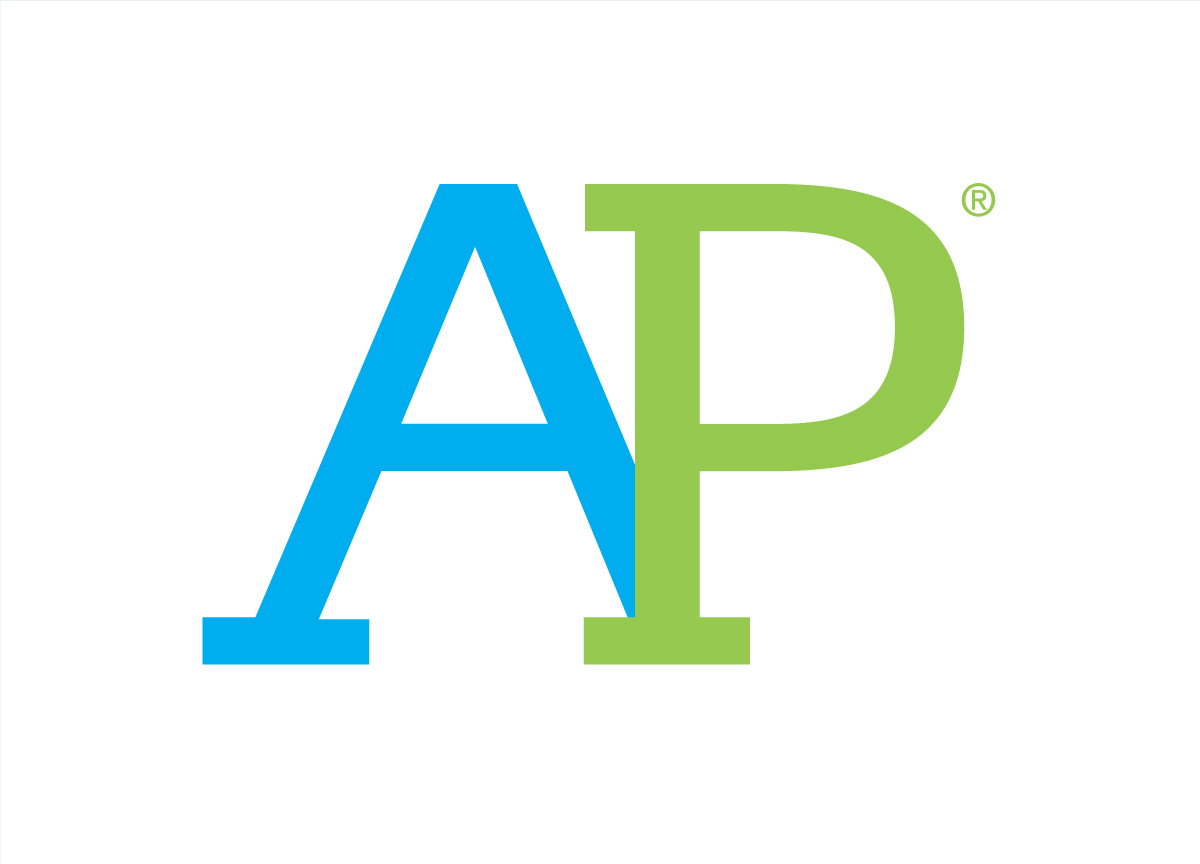 AP Testing Guide Highlights
Sprayberry HS
May 2020
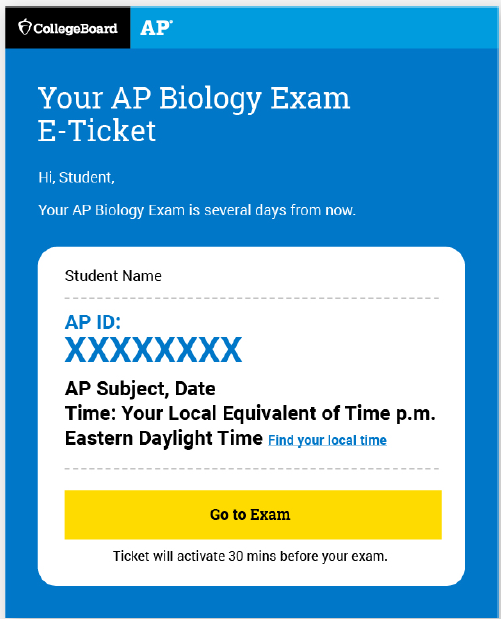 Exam E-Ticket
What you need to know:
Submitting Your Answer/s
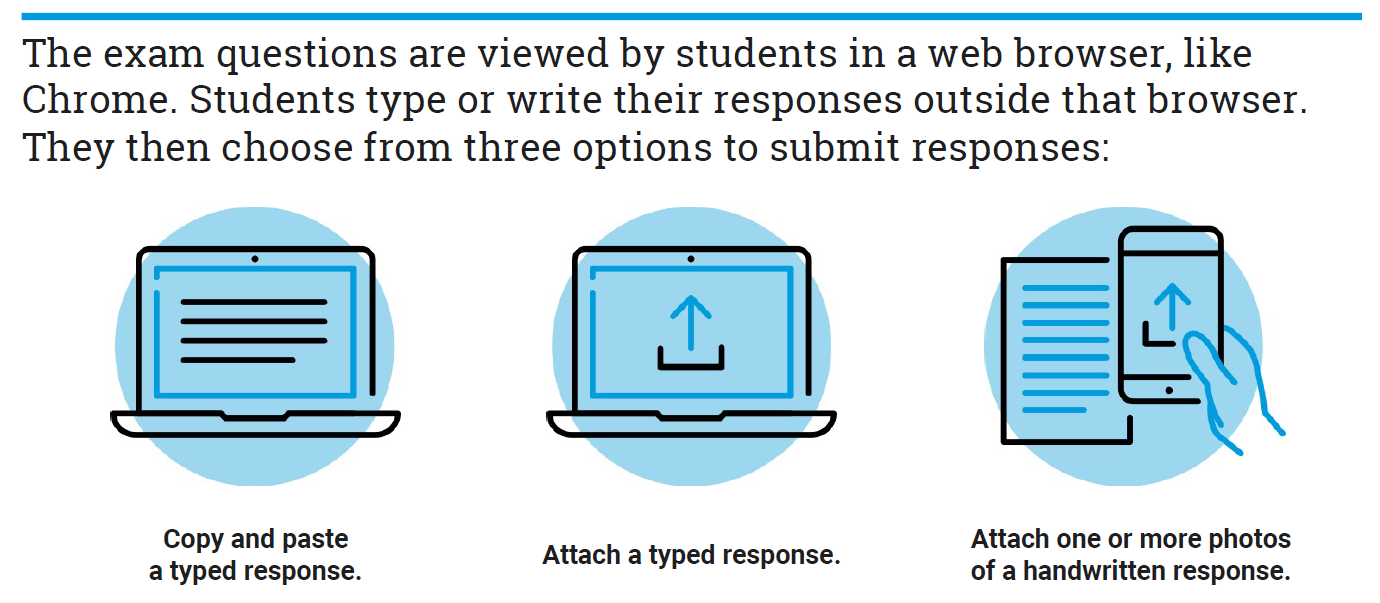 Option One: Copy-and-Paste a Typed Response
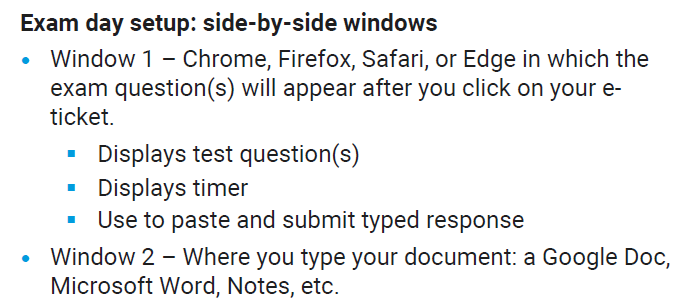 Type your response in Google Docs, Microsoft Word, Notes, or similar app. Do not include images and save your work often
Type your AP ID and initials at the top of the response 
When the timer has 5 minutes remaining, copy-and-paste your response into the space indicated, and click Submit.
Option Two: Attach a Document
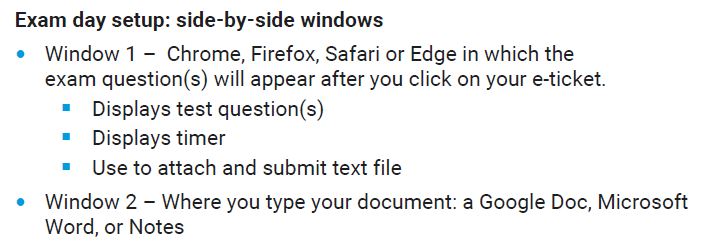 Type your response in Google Docs, Microsoft Word, Notes, or similar app. Don’t include images, and save your work often.
Save your document in one of these accepted file formats: 
.doc
.docx
.pdf
.txt
odt
Type your AP ID and initials at the top of the response
When the timer has 5 minutes remaining, attach your response and click Submit 
If your exam has two questions, you must create, save, attach, and submit two separate documents, one for each question.
Option Three: Attach Photos of Handwritten Response
Write your AP ID, initials, and page number at the top of EACH page of the response 
Write your response clearly with dark pen or pencil 
When the timer has 5 minutes remaining, take a photo of your response in vertical orientation (not landscape) 
One page per photo, If your response is longer than one page, you’ss need to attach multiple photos (max of 5 photos per test) before clicking submit 
Make sure to attach all of your pages before you click Submit 
Acceptable file formats: 
.png
.jpg
.jpeg
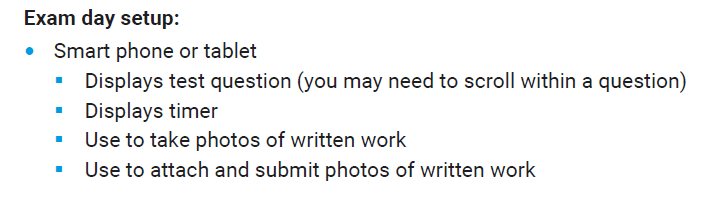 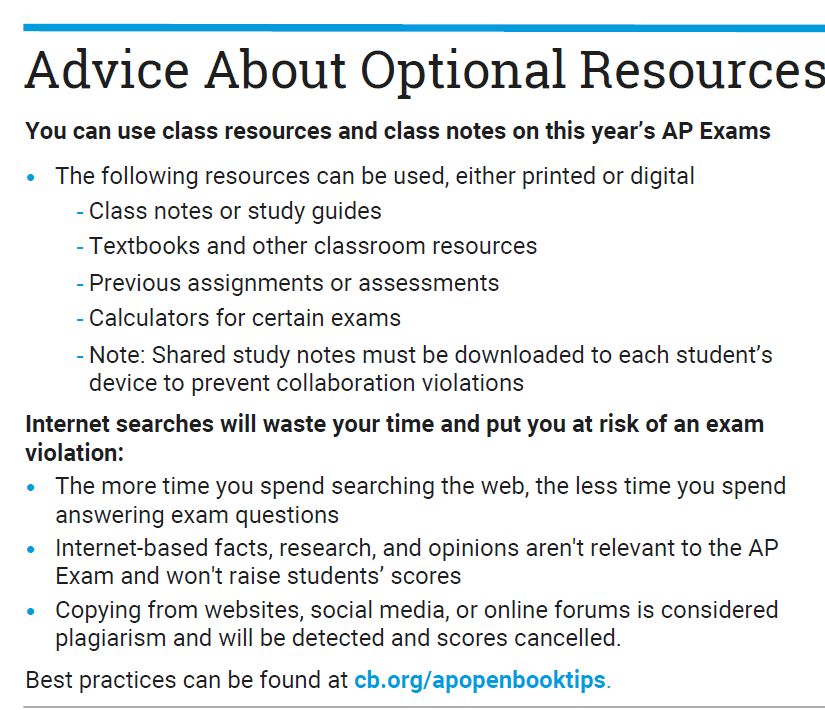 Preparing for Test Day
Important Steps to Take
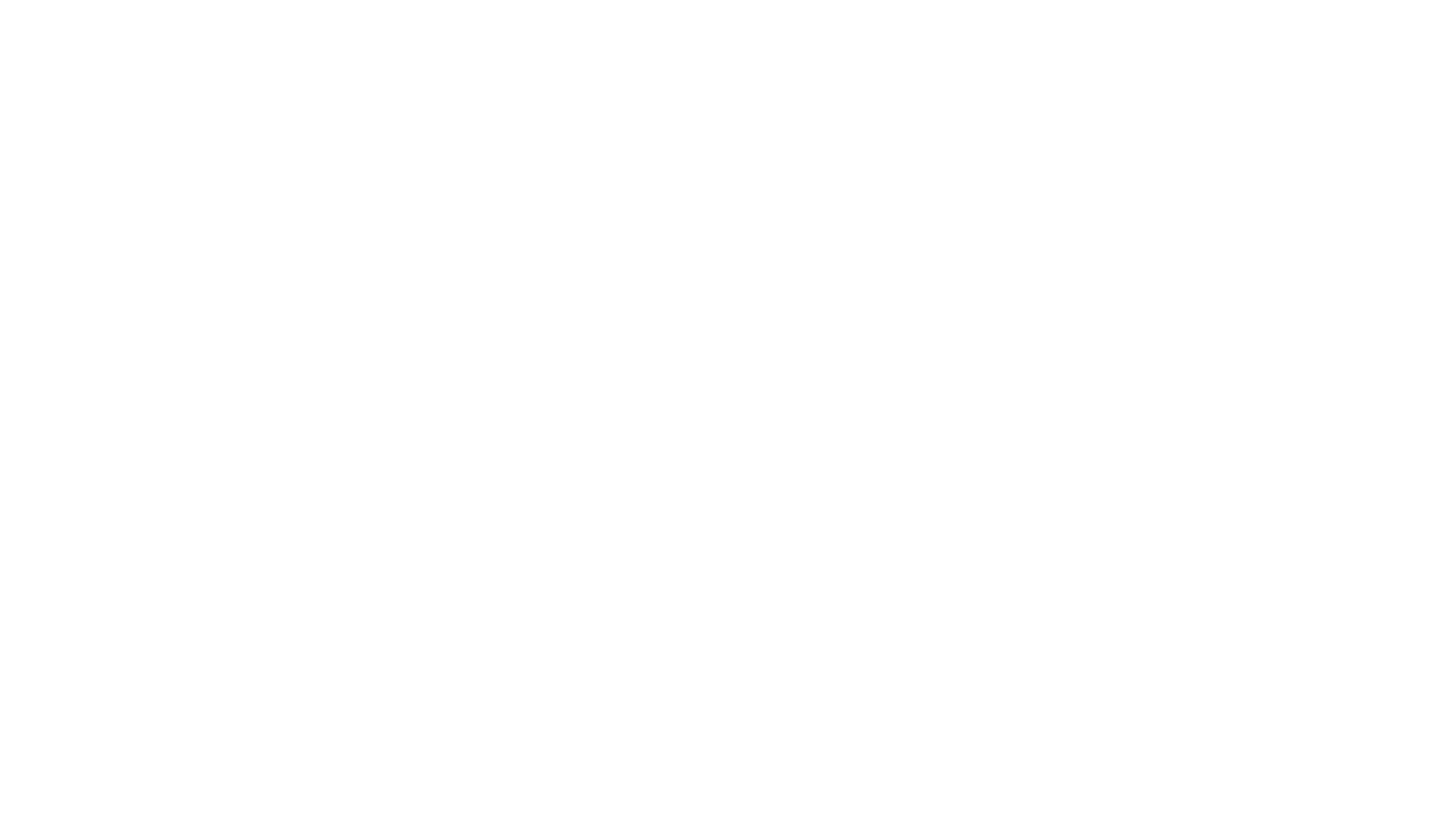 Review Your Contact Information
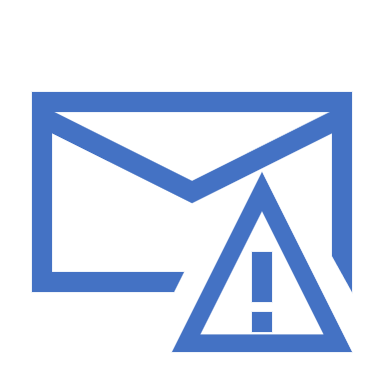 Sign into My AP: myap.collegeboard.org
Confirm your email address: 
In Subscriptions, confirm that you’ve checked the box to receive updates from College Board
Then, create a new contact with the email address collegeboard@e.collegeboard.org in your address book or safe sender list 
Don’t worry – if you still can’t get emails from AP, your e-ticket will also be posted in your My AP account
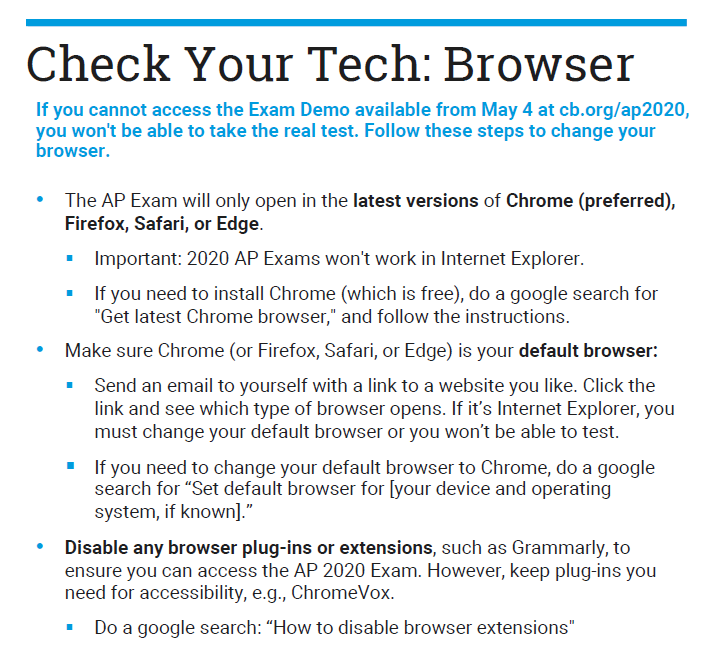 Check your Tech
Check that you have the appropriate device for your exam and how you’re planning to create your response
You won’t need the lockdown browser
If you have Grammarly plug-in on your computer, you’ll need to remove it to test
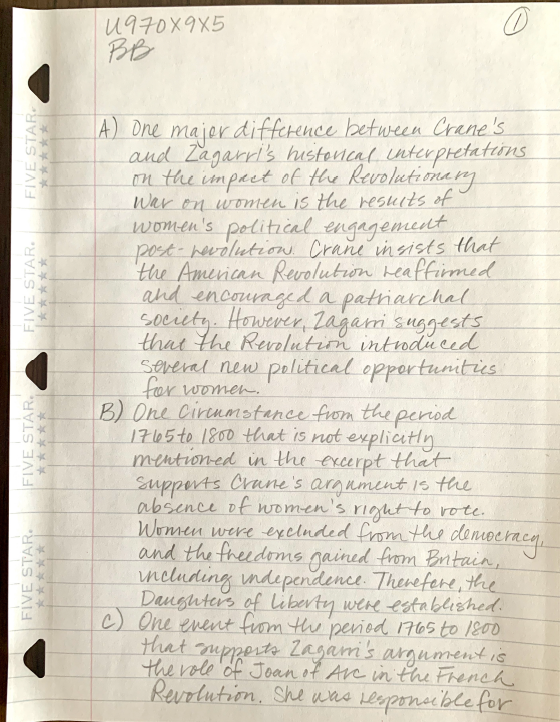 Prepare Your Document or Paper
Before test day, prepare your docs by typing your AP ID and initials at the top 
Before test day, prepare your paper (name, AP ID, initials, page number) 
Remember, some exams require two responses. Those responses have to be on separate documents
Use the AP 2020 Exam Demo – May 4th cb.org/apdemo
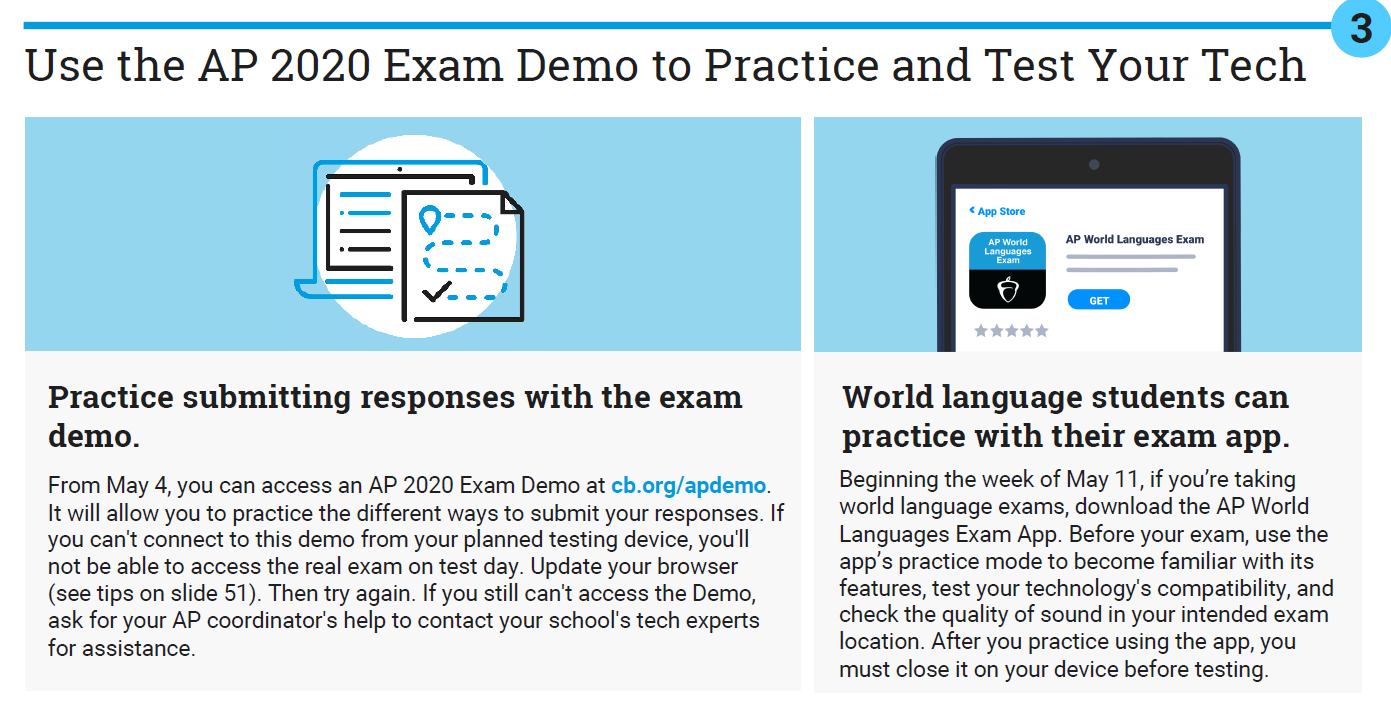 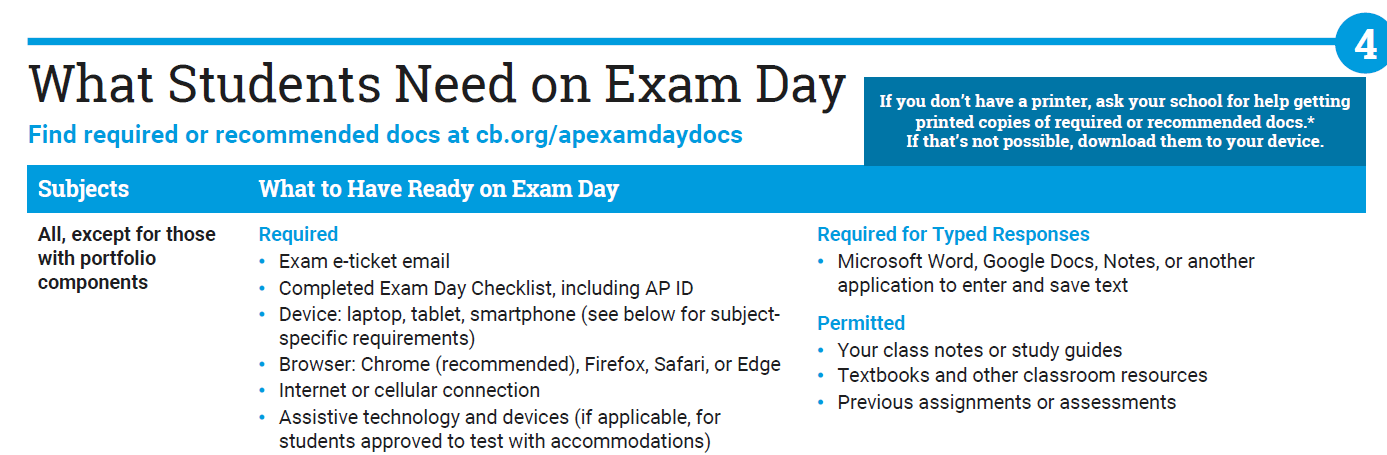 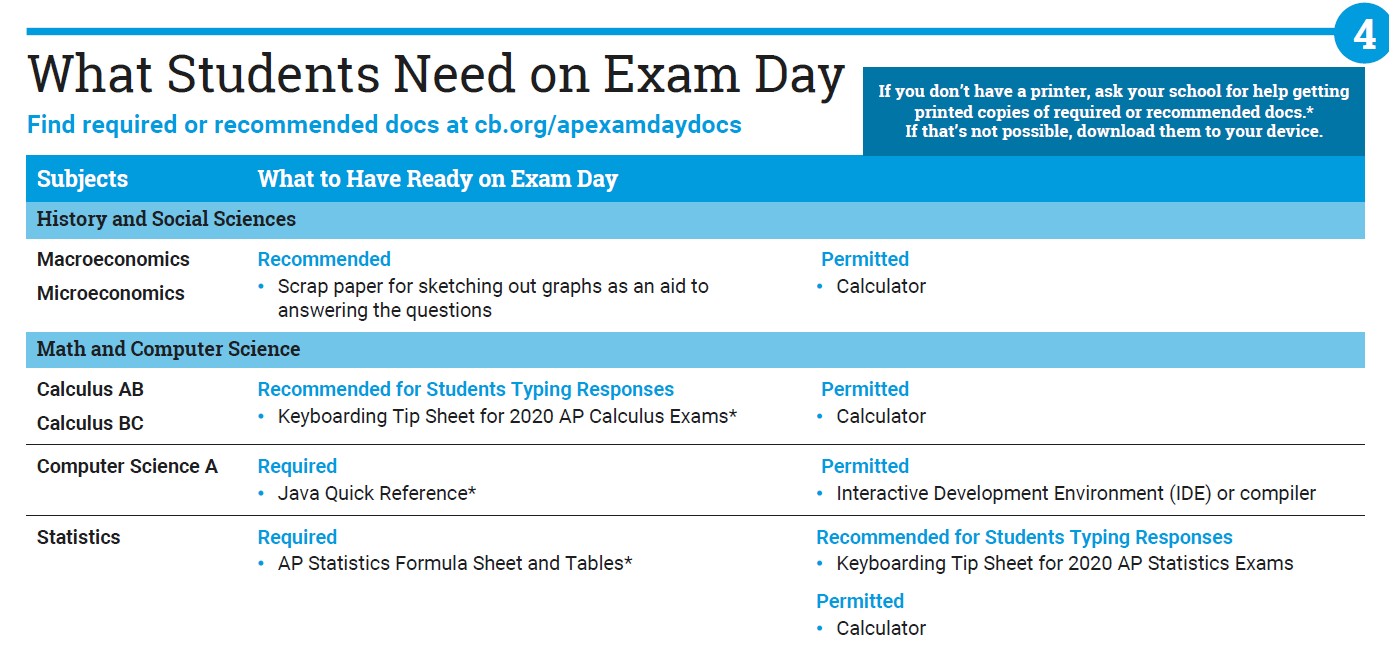 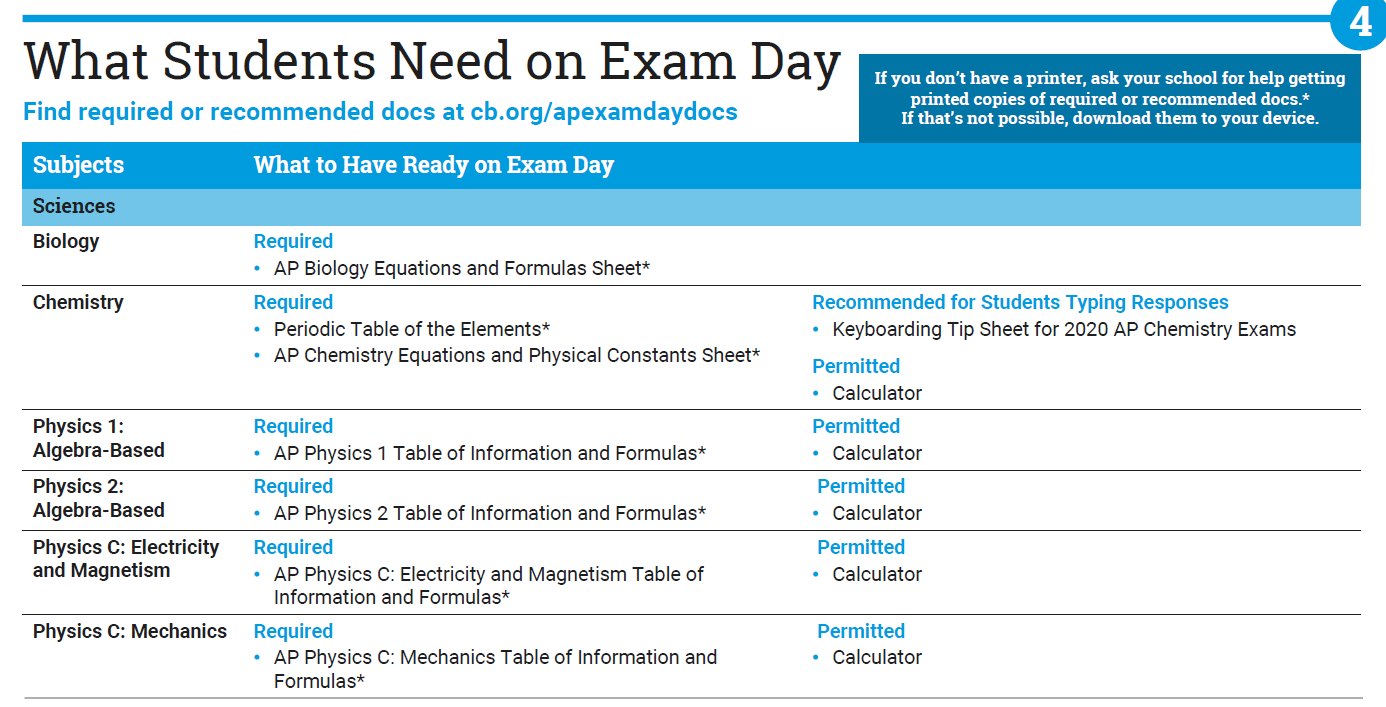 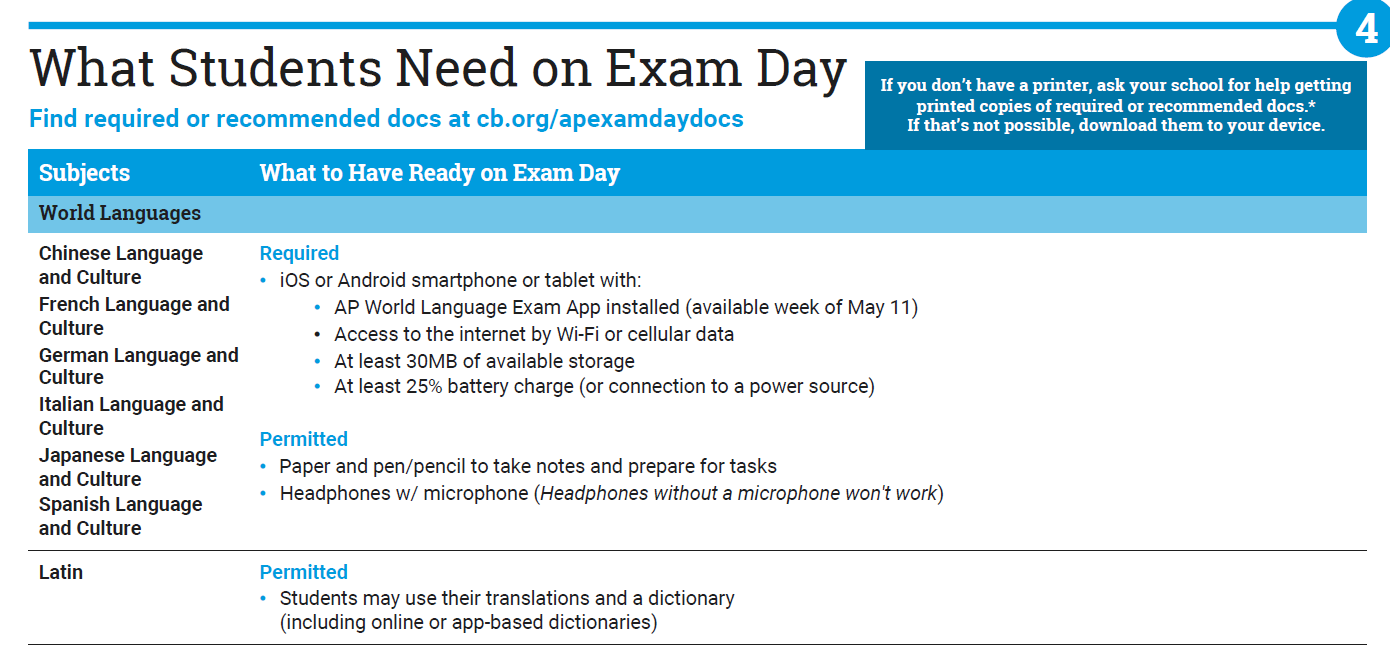 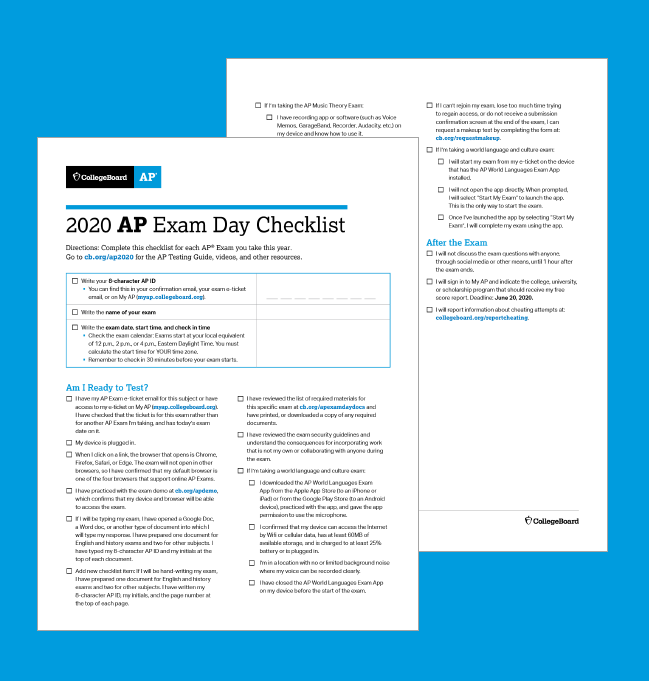 Complete your AP Exam Day  Checklist for each exam
Download the checklist at cb.org/apchecklist
Exam Day
Testing Environment
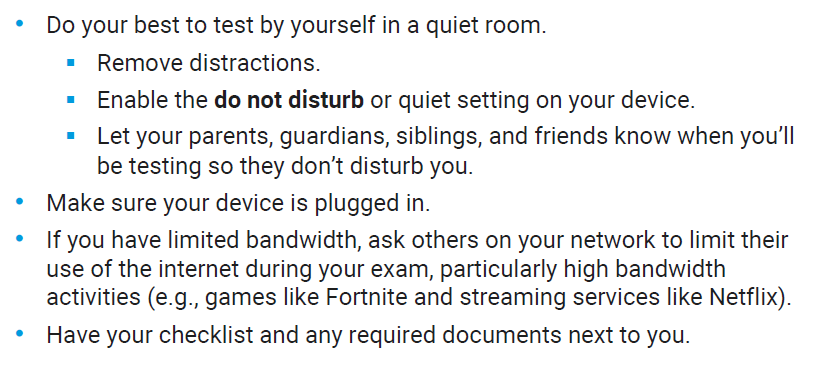 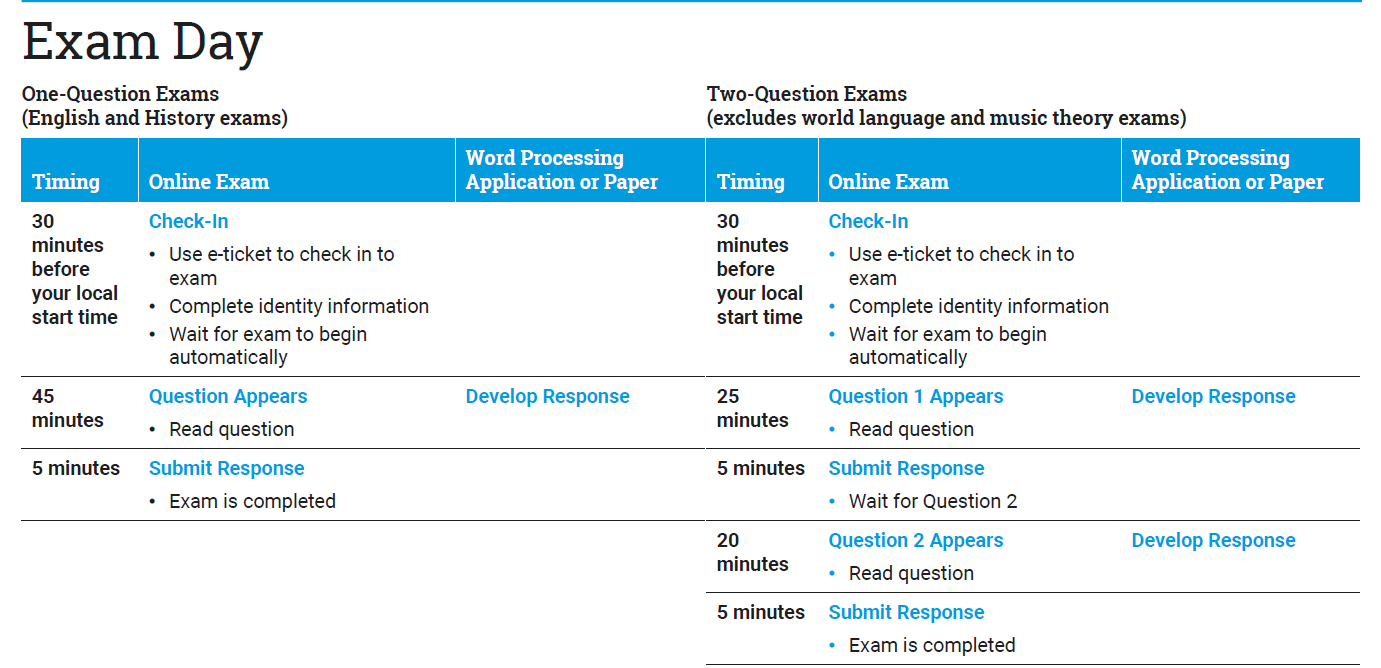 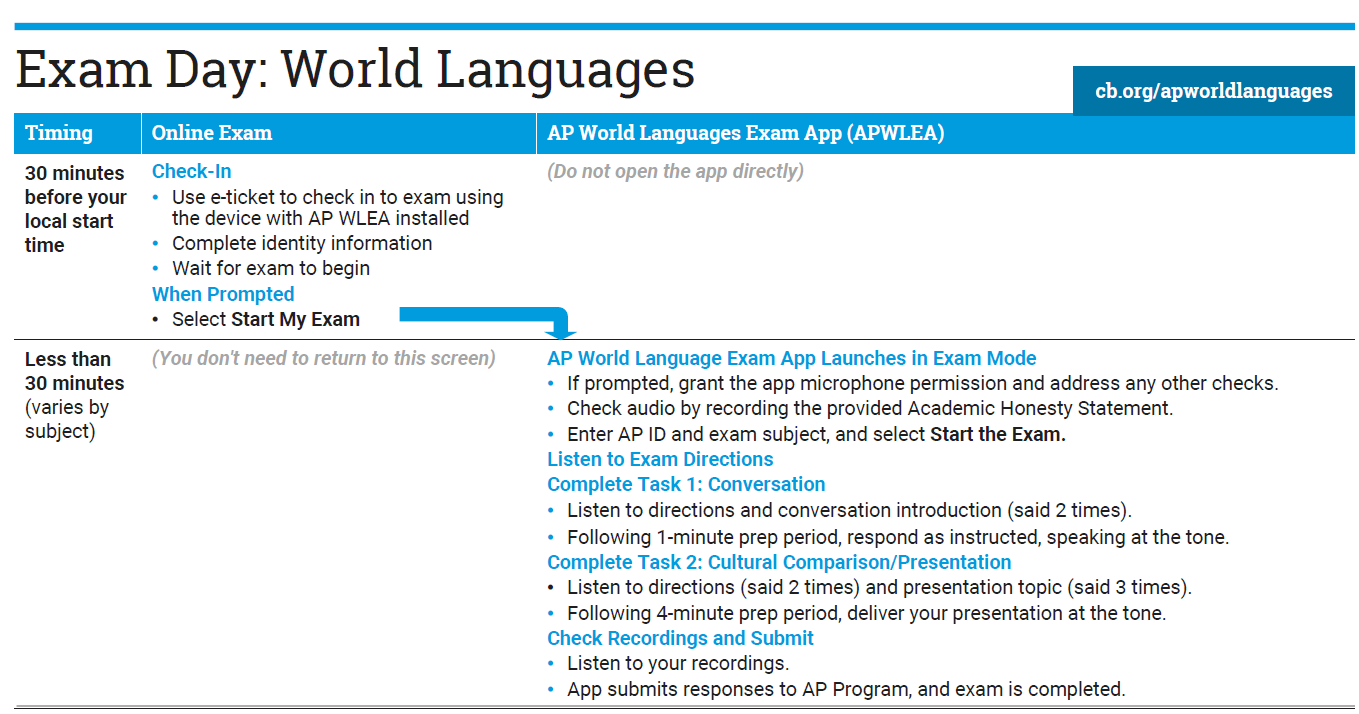 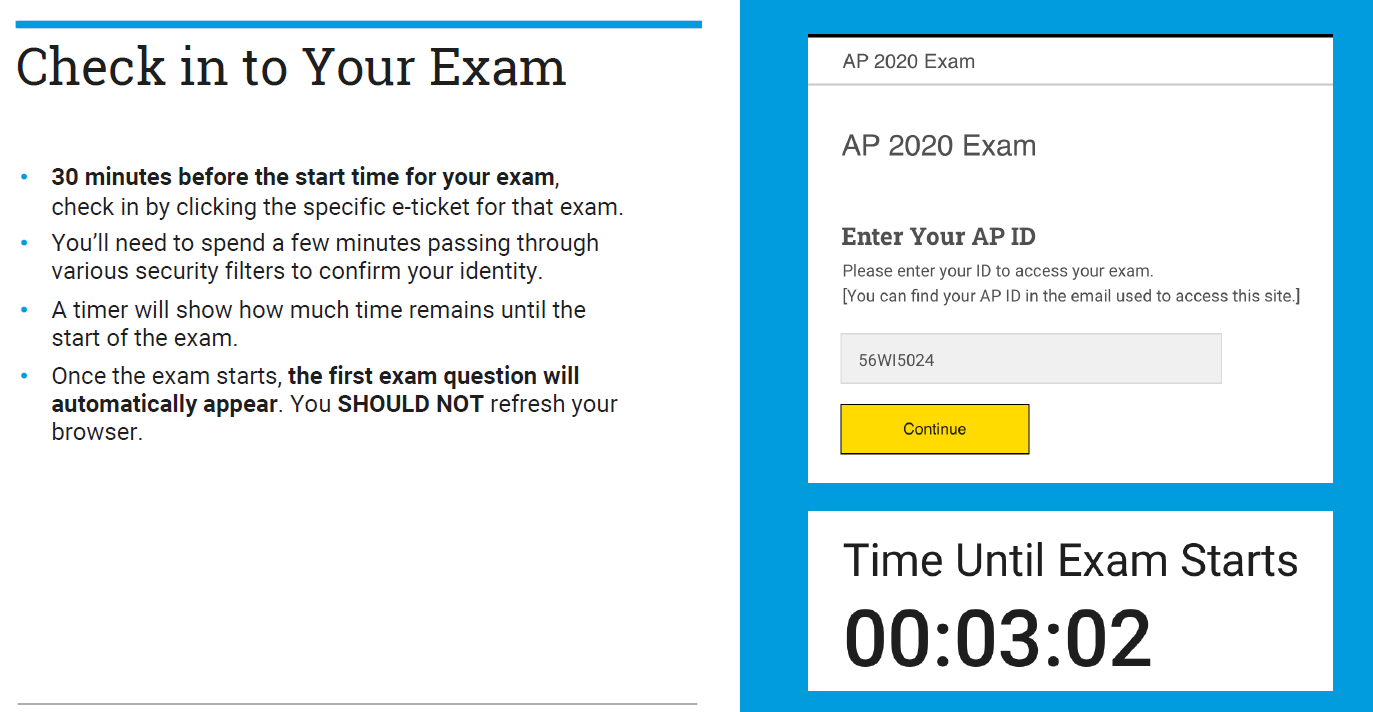 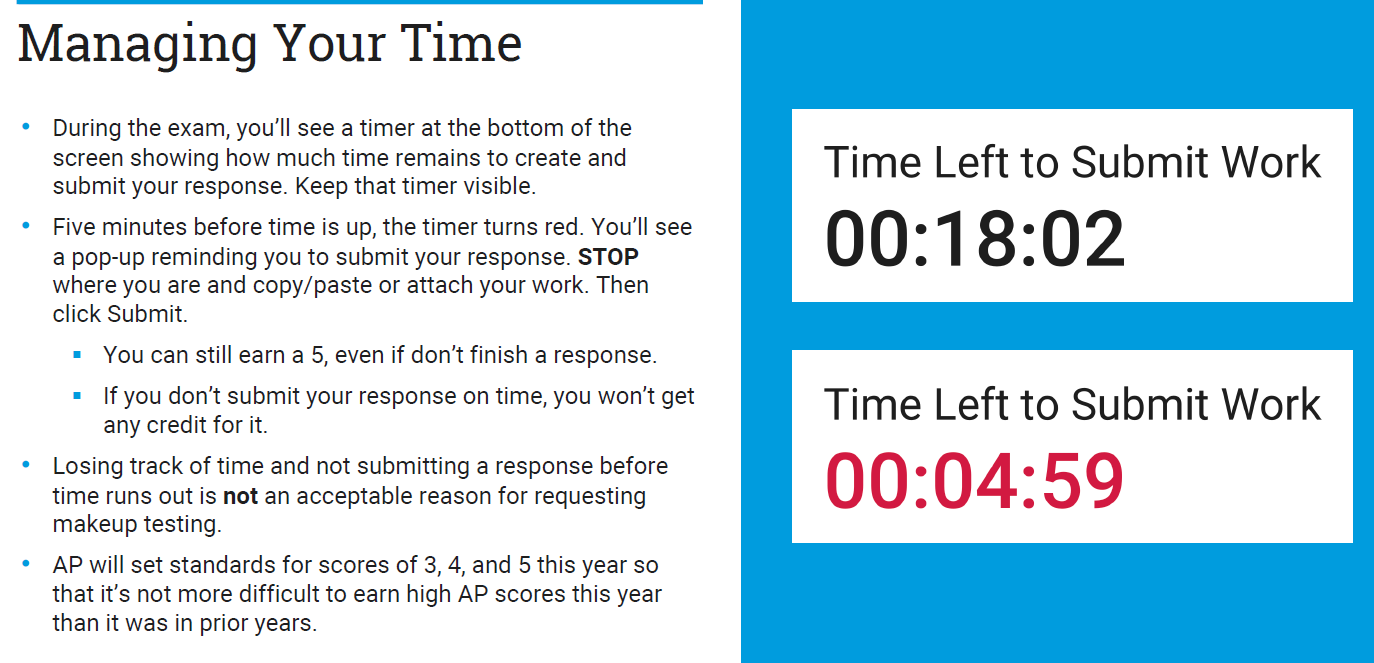 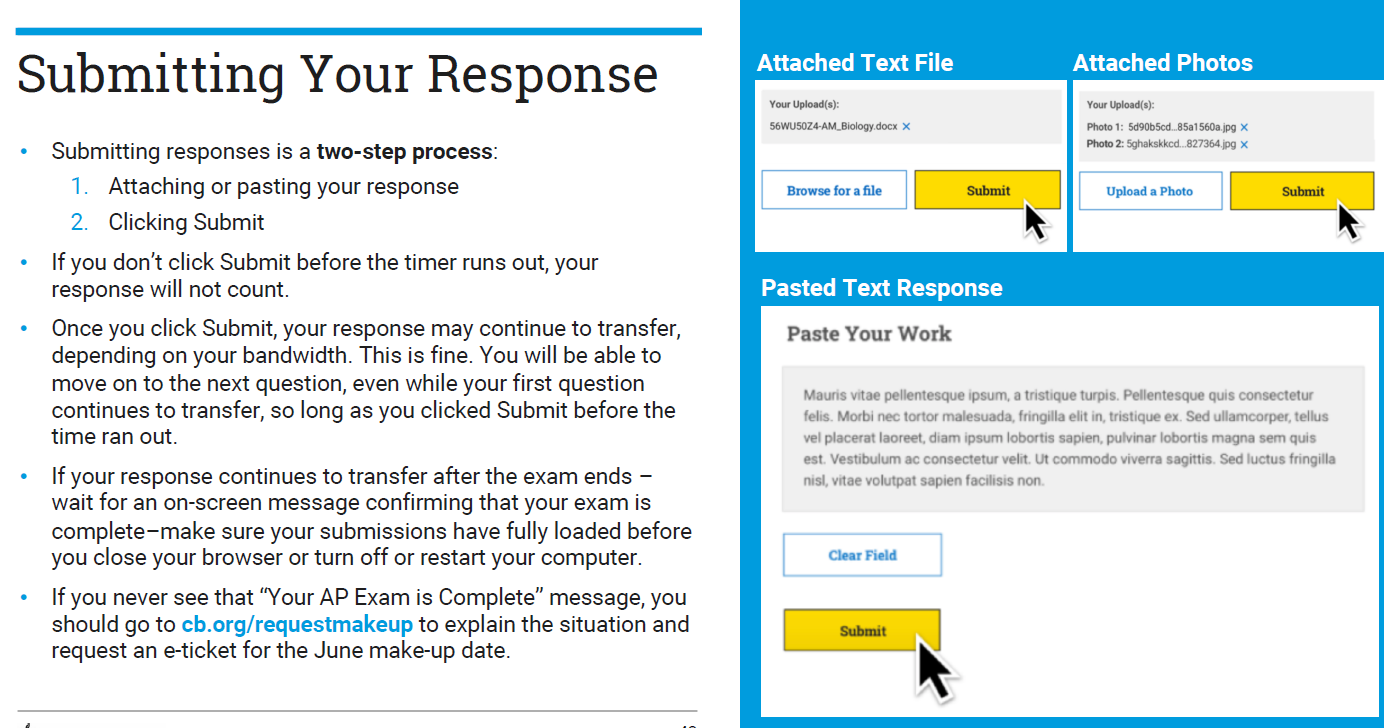 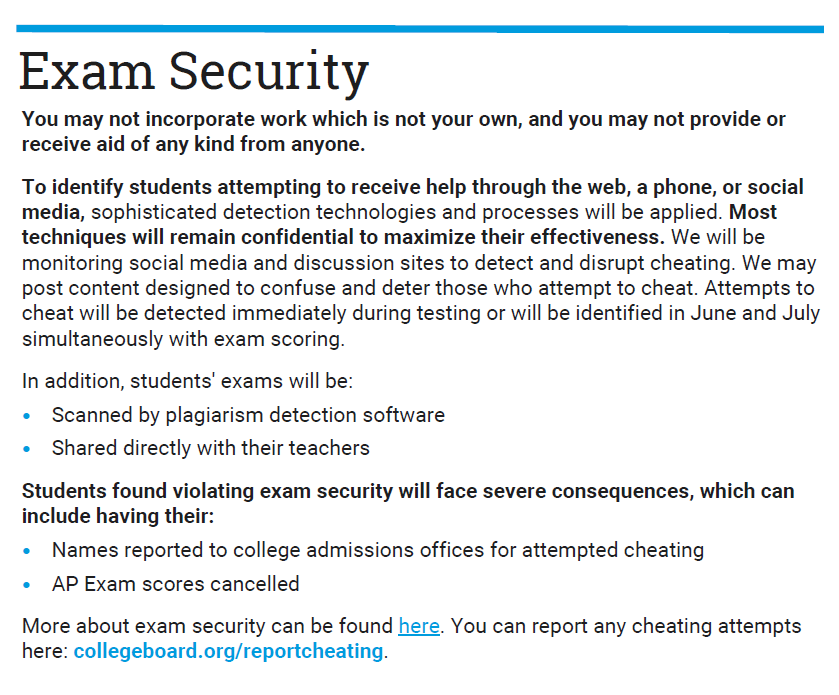 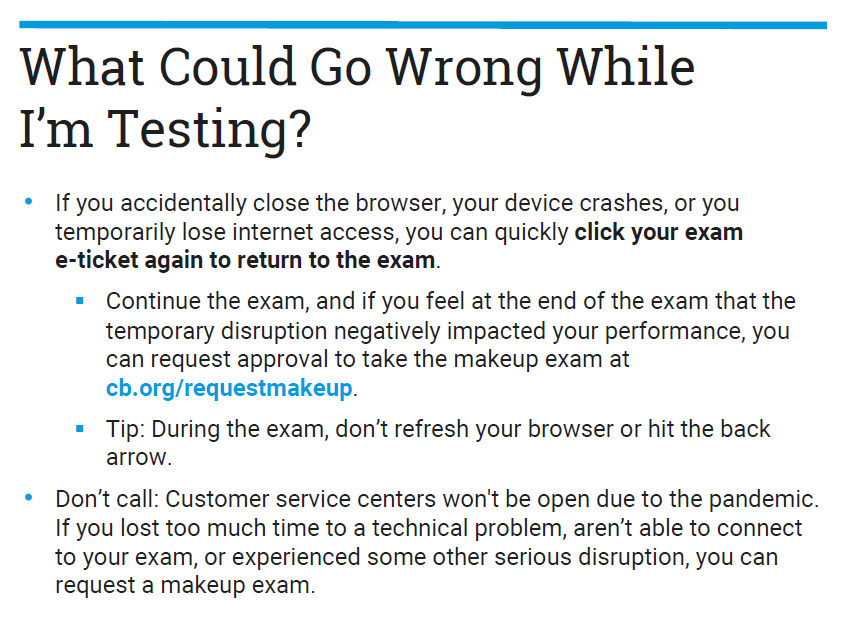 Important Information
Additional Information
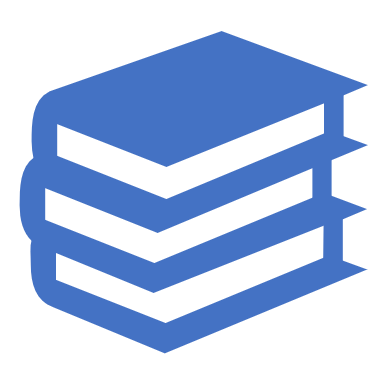 World Language Exams, Testing Accommodations, Requesting a Make-Up Exam, and Scores
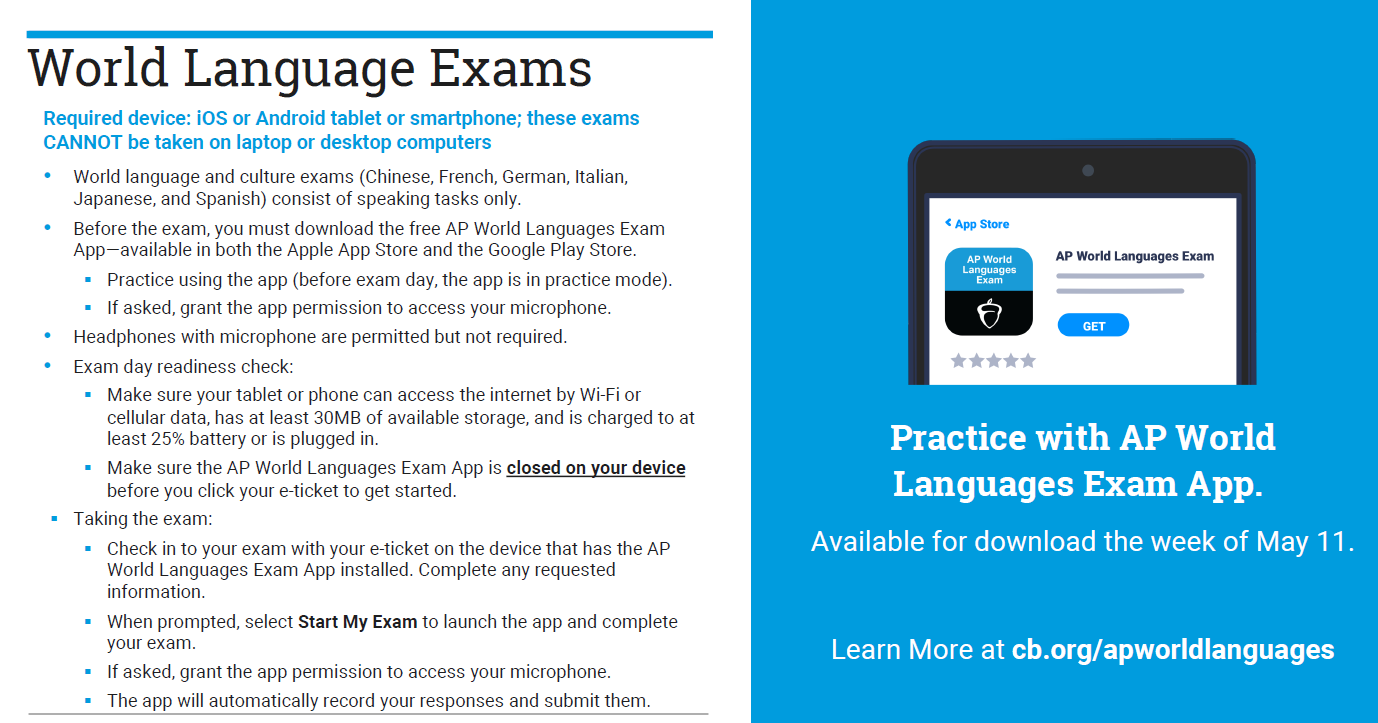 Testing with Accommodations: cb.org/ap2020accommodations 
Requesting a Makeup Exam: cb.org/requestmakeup
Additional Links
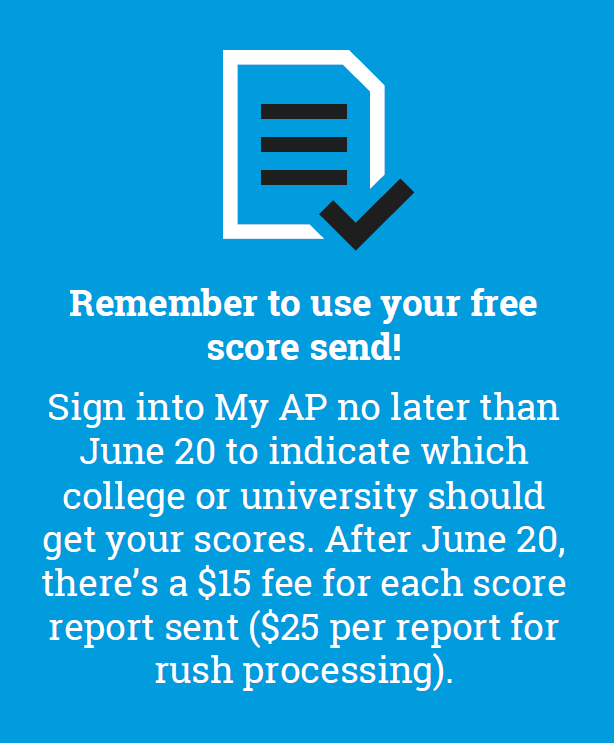 Scores
Expect score releases around July 15